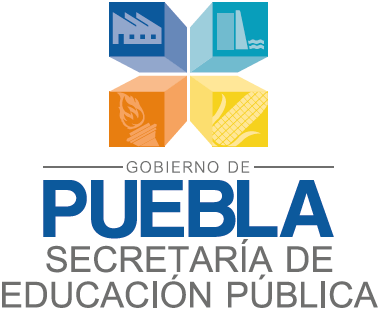 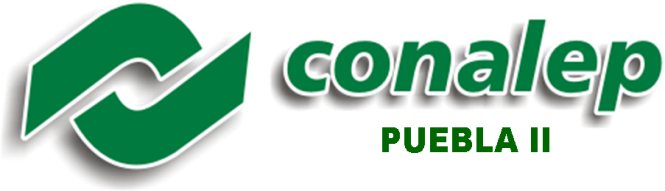 El Colegio de Educación Profesional Técnica del Estado de Puebla, Plantel II 175, ubicado en Cerrada Golfo Centro Ex.-Hda. Zavaleta No. 37, a través de la Dirección del Colegio, en consonancia con el Modelo Académico de Calidad para la Competitividad y como resultado del trabajo en Academia, emite la siguiente:
 
C O N V O C A T O R I A
 
OBJETIVO:
 
Cuidar del medio ambiente escolar del plantel; contribuyendo así al desarrollo sustentable de la comunidad estudiantil, promoviendo la educación para preservar y proteger el equilibrio de la naturaleza 
 
 
BASES:
 
1 PARTICIPAN:
 
Alumnos de primer semestre turno vespertino del ciclo agosto 2013-enero 2014, previamente organizados en equipos de trabajo.
 
 
2. DE LA ELABORACIÓN DEL CARTEL
 
2.1 El tamaño del CARTEL puede ser de 11x17 pulgadas hacia arriba.
Los materiales a utilizar pueden ser: cartulina satinada, cartoncillo, o de manera digital. Se puede hacer dibujado, pintado con acuarelas, impreso o con recortes de papel.
2.2 Deberán entregar en un sobre manila tamaño carta los nombres y matrícula escolar de quienes integran el equipo de trabajo, el nombre del módulo/s involucrados en el proyecto transversal, nombre de la carrera, grupo, turno, ciclo escolar.
 
 
3. DE LA ENTREGA DE PROPUESTAS:
 
3.1 Los CARTELES deberán entregarse de manera personal a alguno de los docentes siguientes: Mtro. Jesús Enriquez Díaz, Mtra. Lourdes González Lozada o Lic. Juan Francisco Pérez González.
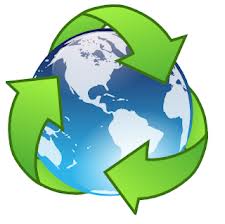 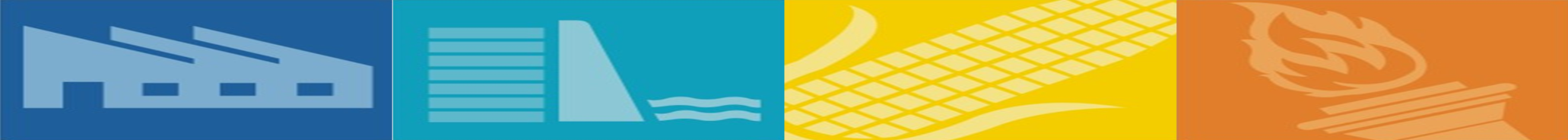 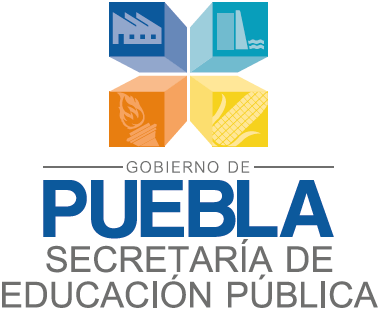 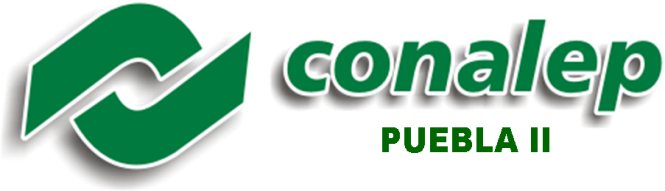 3.2.-Los carteles deberán entregarse durante el periodo comprendido entre la fecha de publicación de la presente convocatoria y la fecha que decidan los docentes mencionados en el punto anterior, quienes coordinan el proyecto transversal.
 
 
4. DEL JURADO CALIFICADOR:
 
4.1.-El Jurado Calificador estará integrado por profesionales en la materia. e integrantes de la coordinación del proyecto.
 
4.2.-El Jurado Calificador evaluará los trabajos presentados, considerando:
4.2.1 El impacto y trascendencia ambiental de la obra realizada, así como sus beneficios sustentables
4.2.2 La originalidad, creatividad de los materiales utilizados así como su relación en la solución de problemas en el cuidado del medio ambiente escolar de su plantel.
2.2.3 Las acciones para prevenir, restaurar y conservar el medio ambiente escolar de su plantel
4)  Los alcances y beneficios al propiciar entre la comunidad escolar, una cultura ambiental en el cuidado del medio ambiente escolar.
 
 
5. DE LA PREMIACIÓN:
 
5.1.-Habrá tres primeros lugares.
5.2.-El fallo del jurado será inapelable.
5.3.-Los resultados se difundirán en fecha y hora previamente discutida por los organizadores.
5.5.-Cualquier caso no previsto en la presente Convocatoria, será resuelto por el
Jurado Calificador. 
 
 
H. Puebla de Z., octubre de 2013
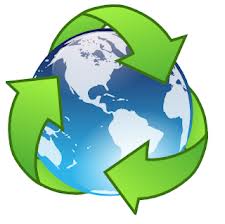 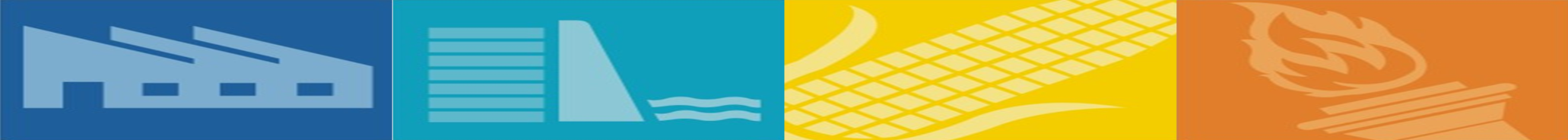